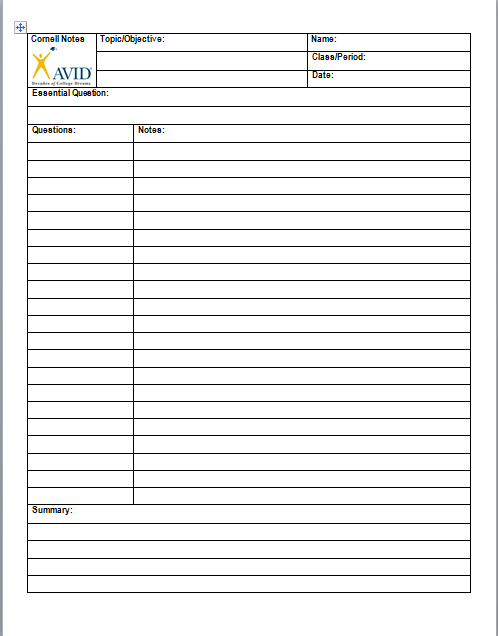 Notes and Drawings

Skip lines between ideas 

Use abbreviations that u understand
2. Keywords  
Main Ideas
Important people and dates
3. If I was going to explain this to somebody what would I say?
Who is Coach Chavira?
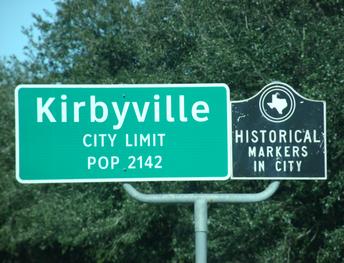 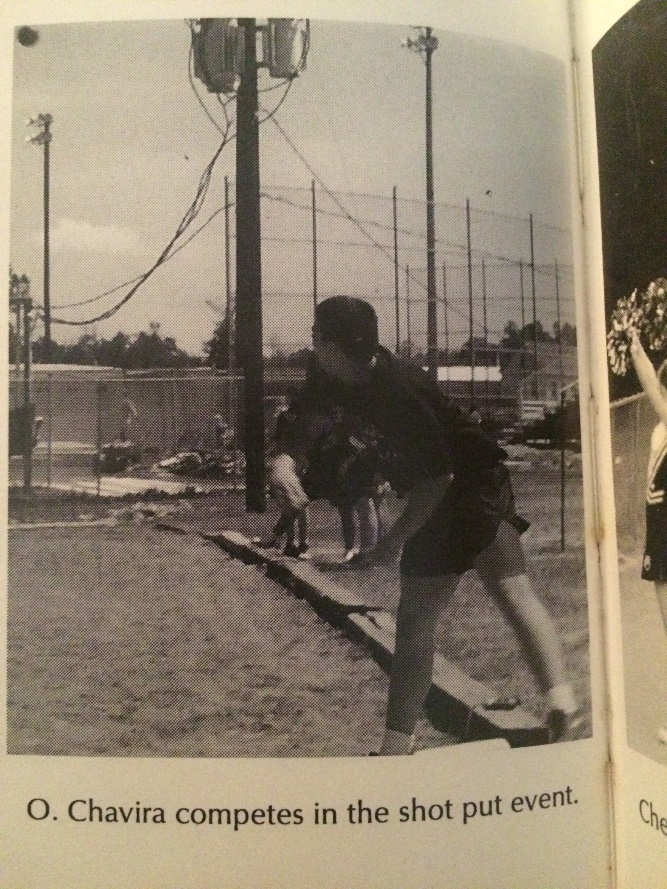 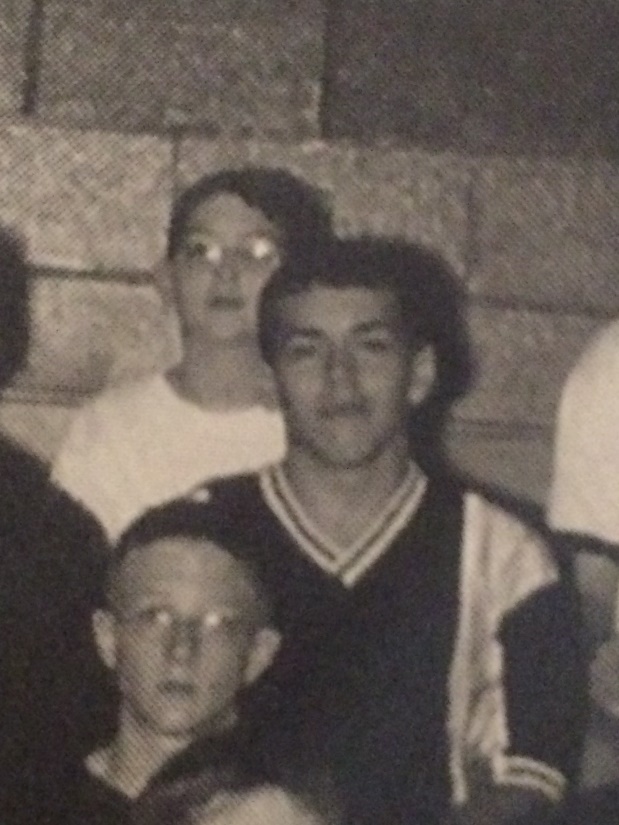 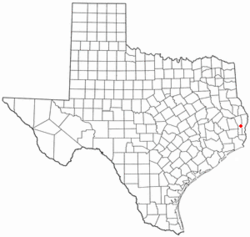 Graduated from Kirbyville High School.
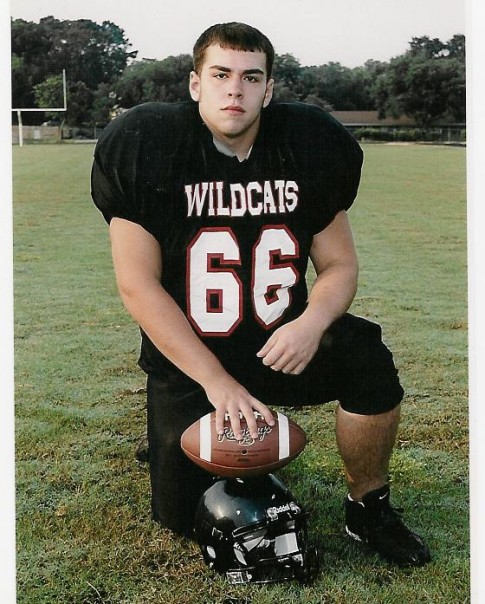 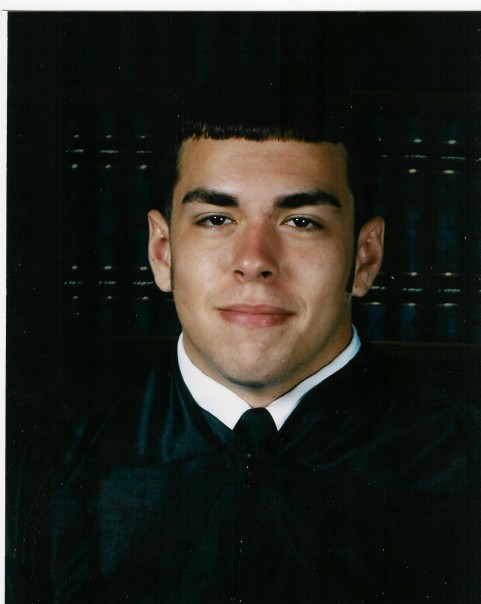 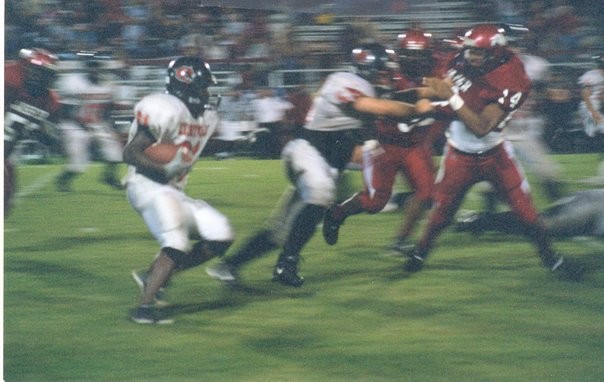 Earned Bachelors degree from Stephen F. Austin State University. Major: Kinesiology, Minor Special Education.
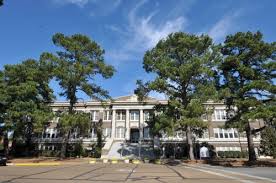 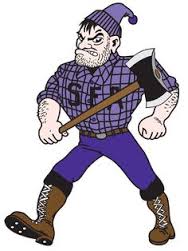 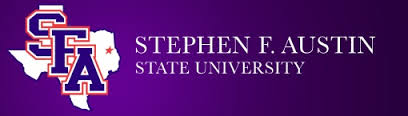 Obtained my Masters Degree from SFA in 2013. Masters in Educational Leadership.
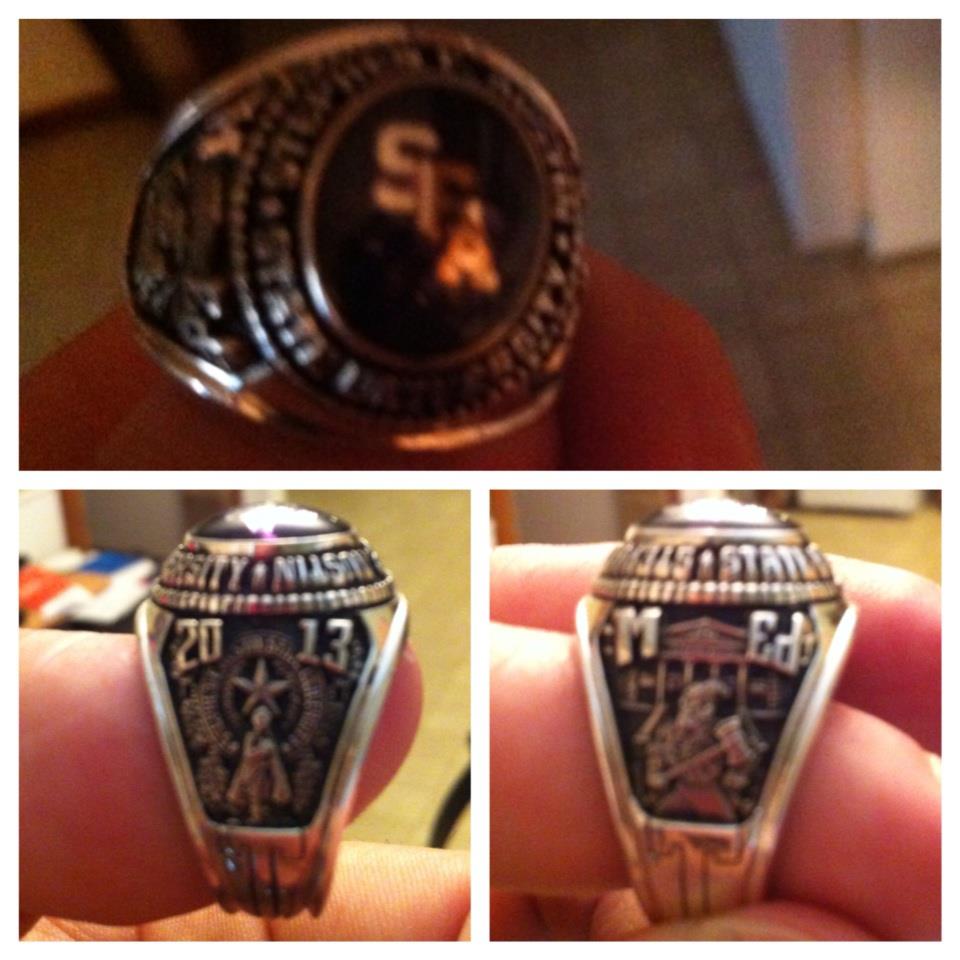 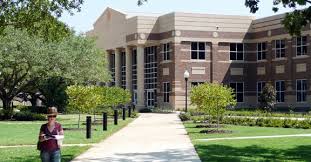 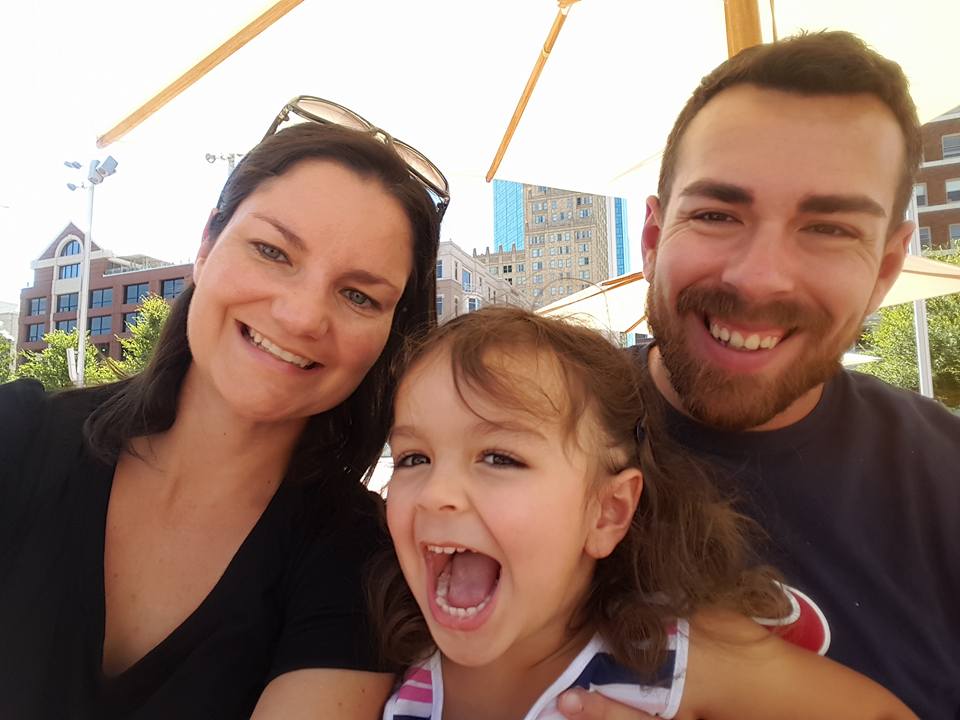 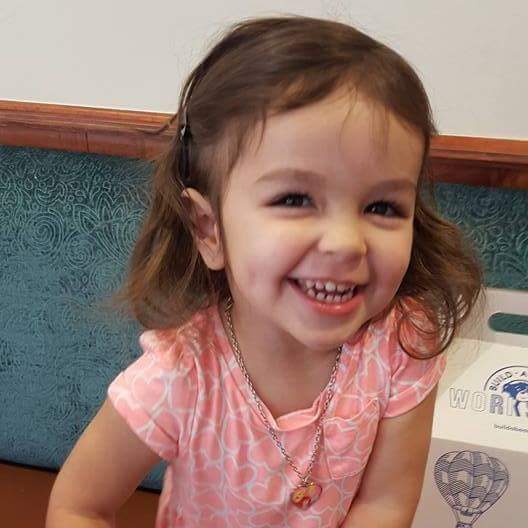 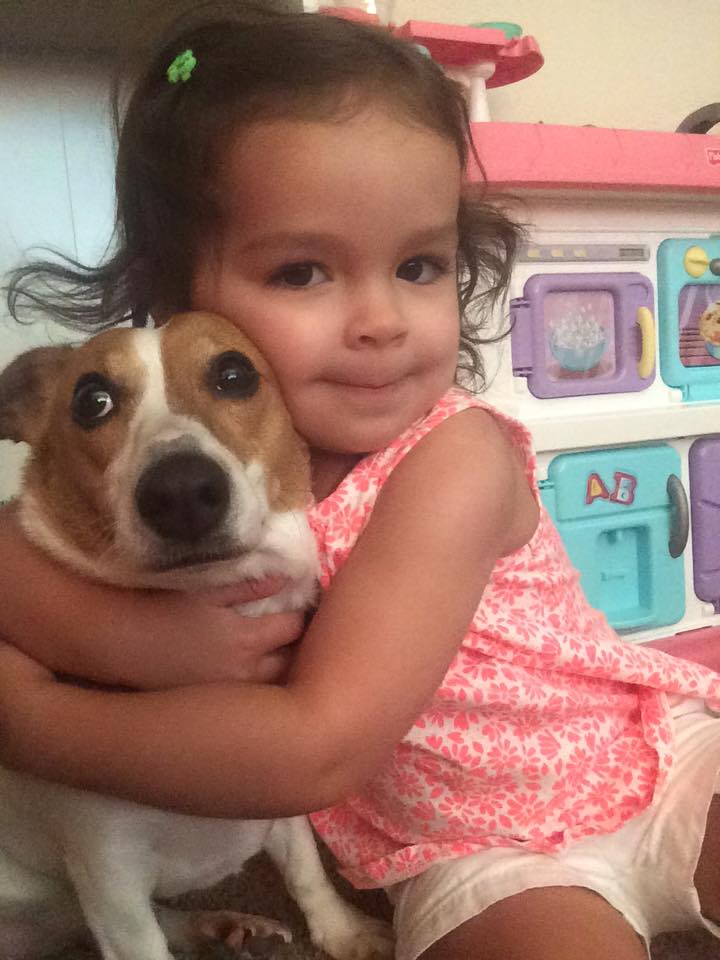 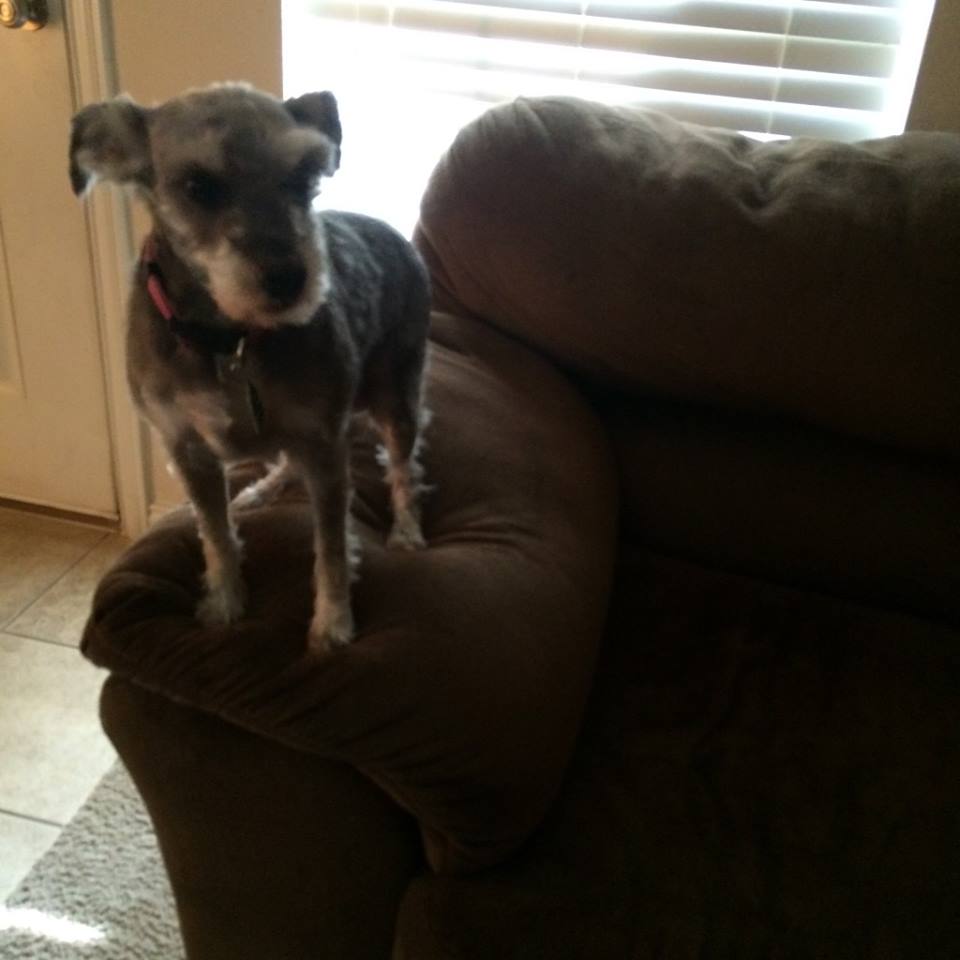 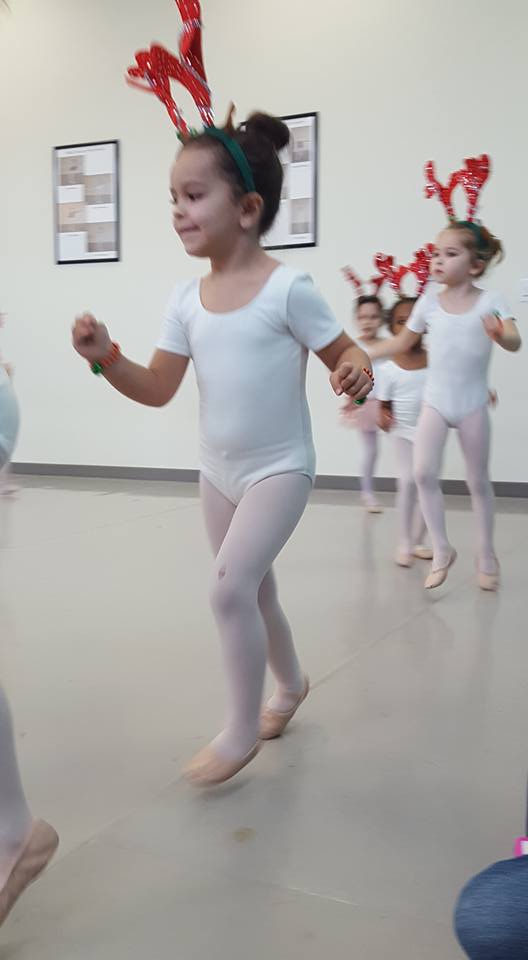 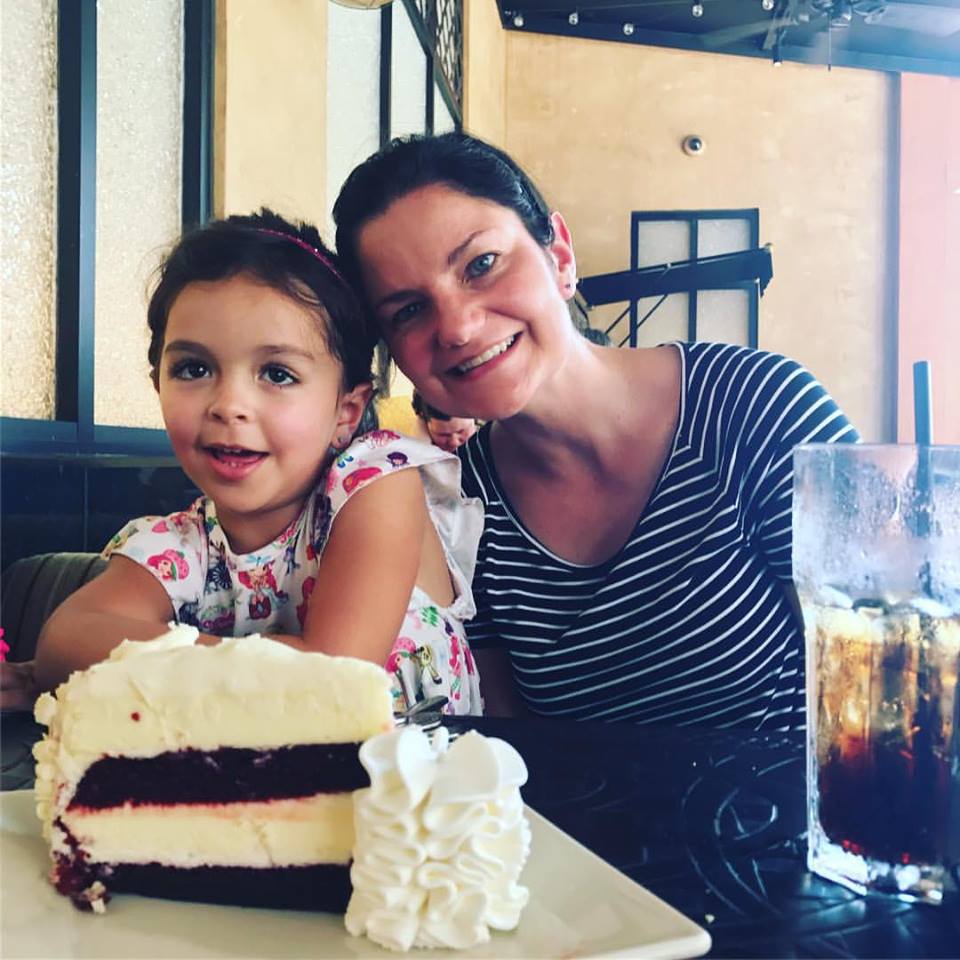 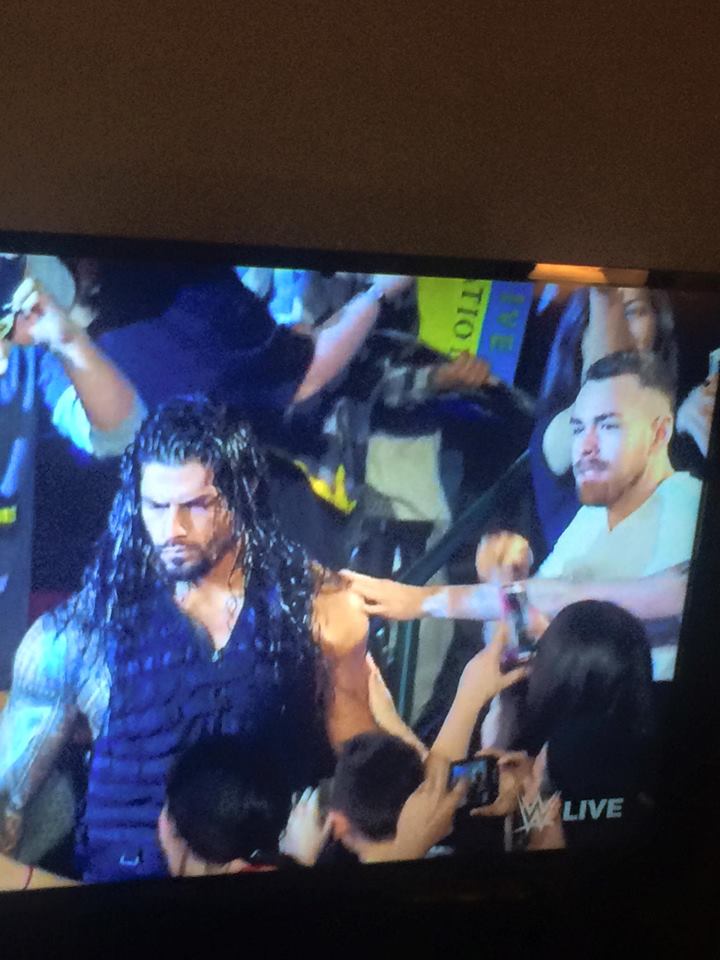 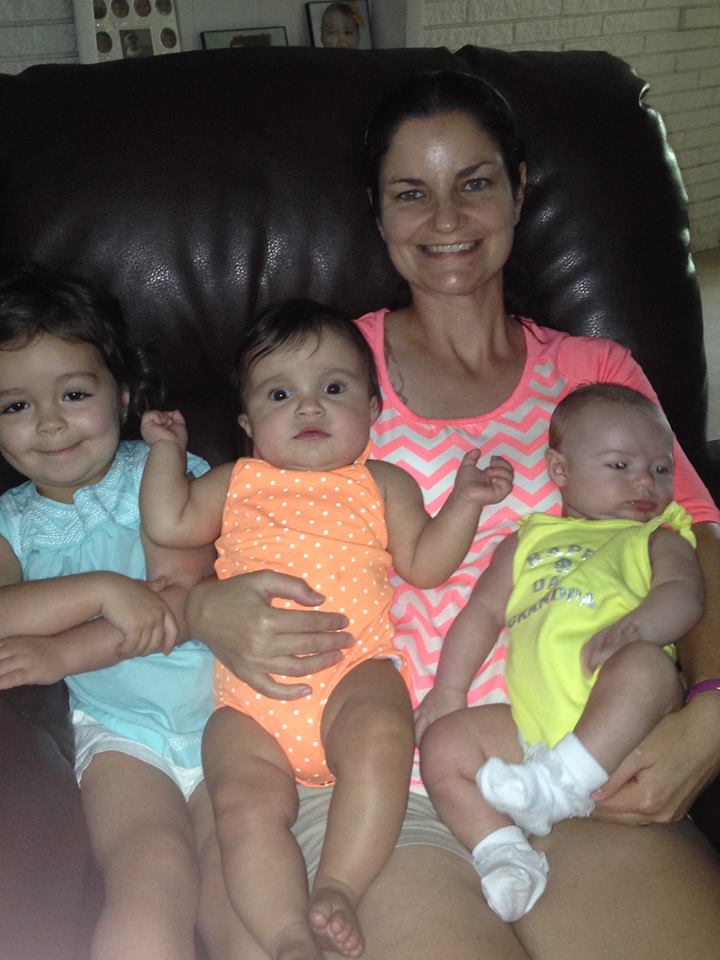 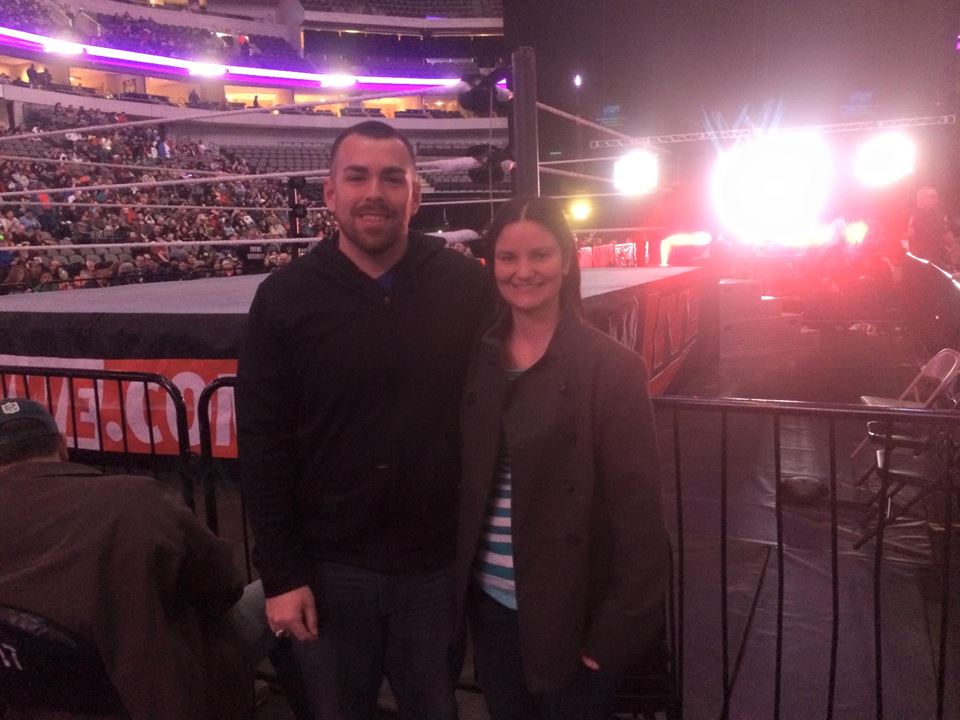 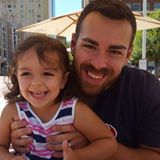 I love sports and hanging out with my 
Family..
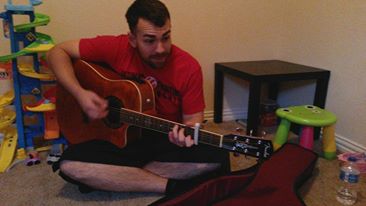 Things I love…
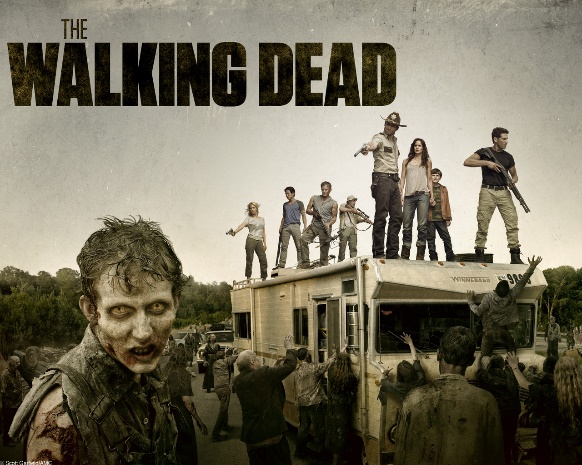 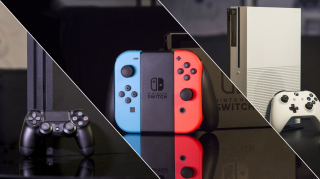 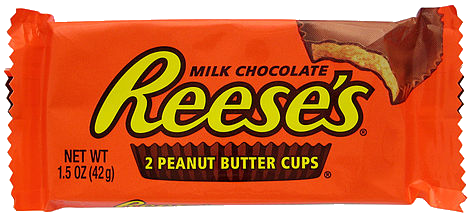 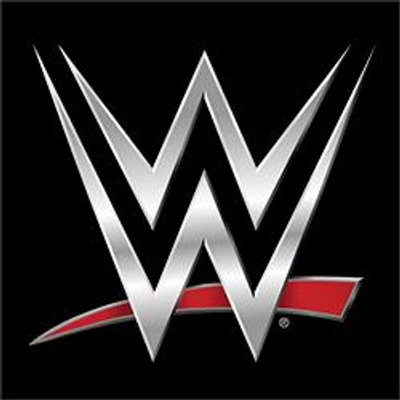 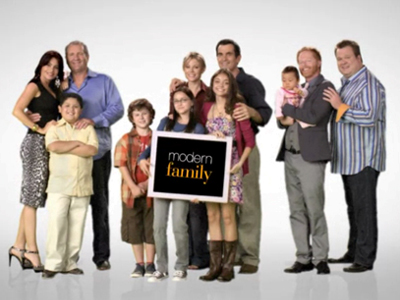 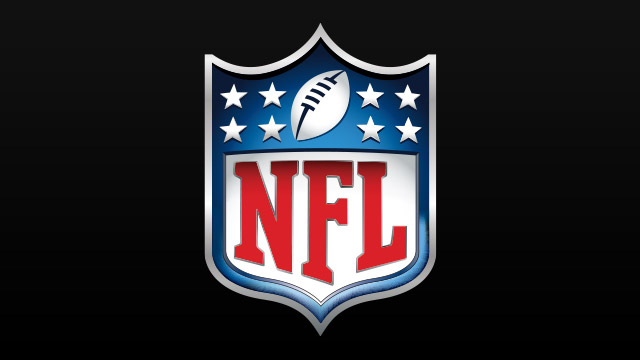 Things I hate
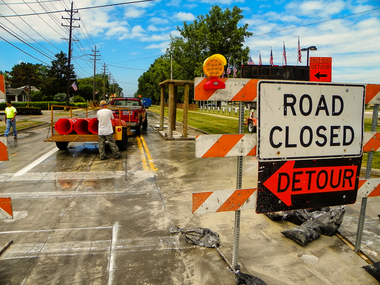 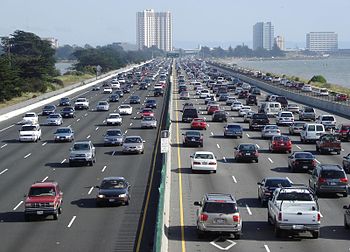 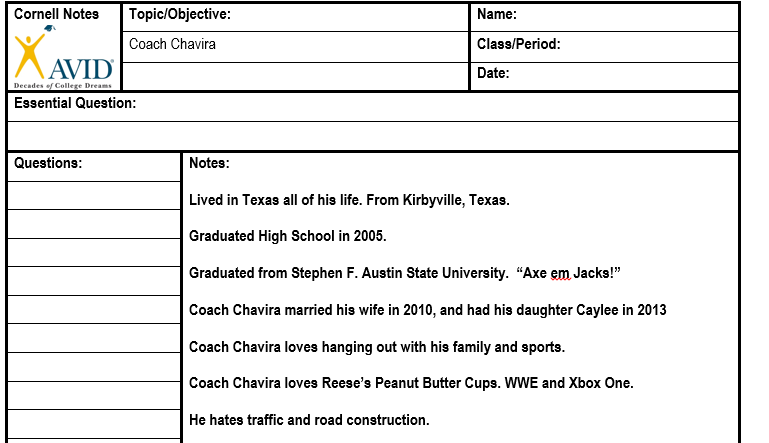 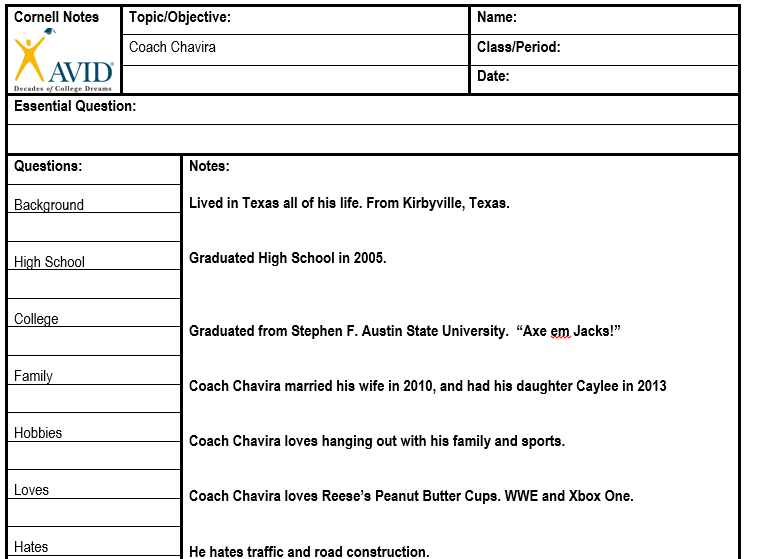 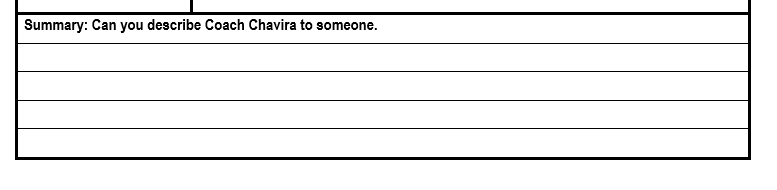 Create Your Own!Using the Cornell notes outline create your own “About Me”. Use your own sheet of paper. This will be turned in.
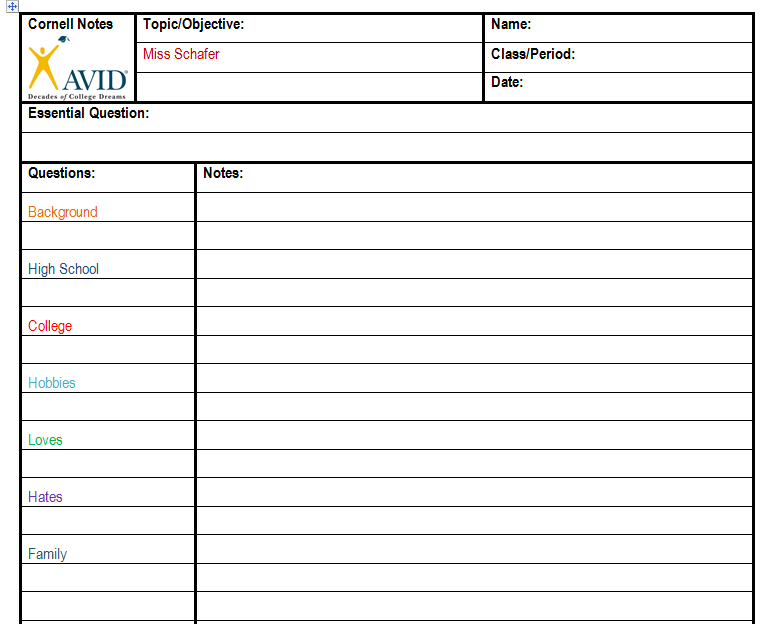